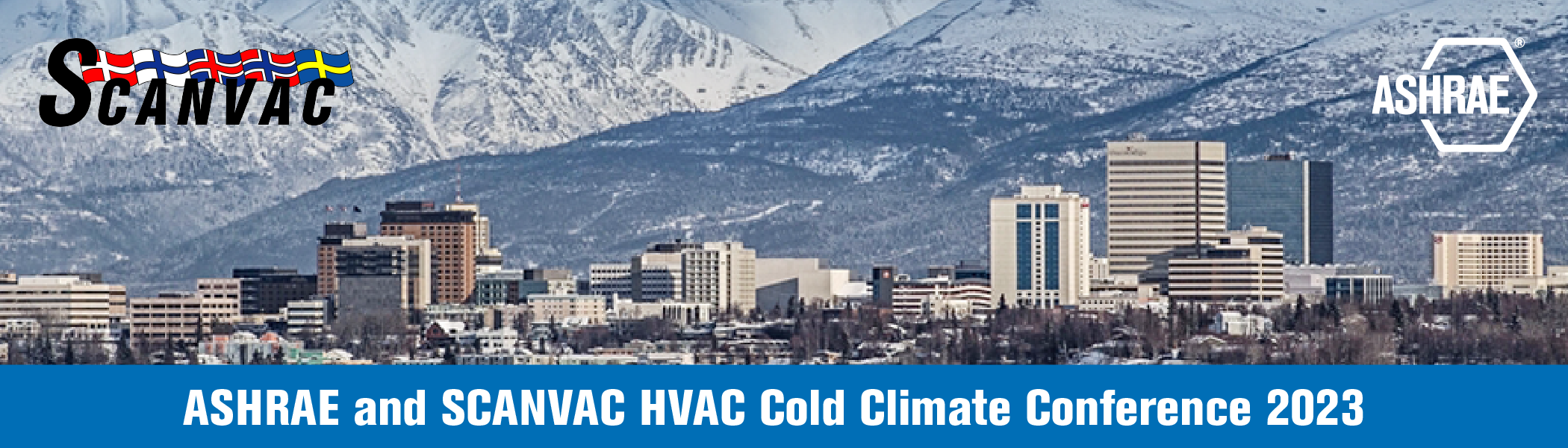 ASHRAE and SCANVAC 
HVAC Cold Climate Conference 2023
Presentation Title
Subtitle
Presenter Company Logo
John Doe, Credentials
Company Name
jdoe@email.com | Phone Number
Learning Objectives
Objective 1
Objective 2
Objective 3
Objective 4
Acknowledgements
Content: If you want to thank others for their help, only title and affiliations can be listed (John Does –TCY HVAC)
No images or logos allowed
No emails or phone numbers allowed
Outline/Agenda
Content
Conclusion
Conclusions can be listed here
Bibliography
Content – if you are referencing any publications
If you are a Conference Paper
Author name(s). 2016. Example paper title written here. Presented at IAQ 2016 Defining Indoor Air Quality: Policy, Standards, and Practices, Alexandria, VA September 12-14.
Questions?
Name: name@emailaddress.com







*Instruction – this slide cannot have logo or image, only what is shown.
Thank you!
Subtitle